Lage national
15. Februar 2023
Überblick Kennzahlen
15.02.2023
[Speaker Notes: Quelle: Lagebericht (aktuelle Automatisierung), Tabelle erste Seite (Datum Impfen vom aktuellen Tag!)]
Meldungen von SARS-CoV-2-Nachweisen über DEMIS
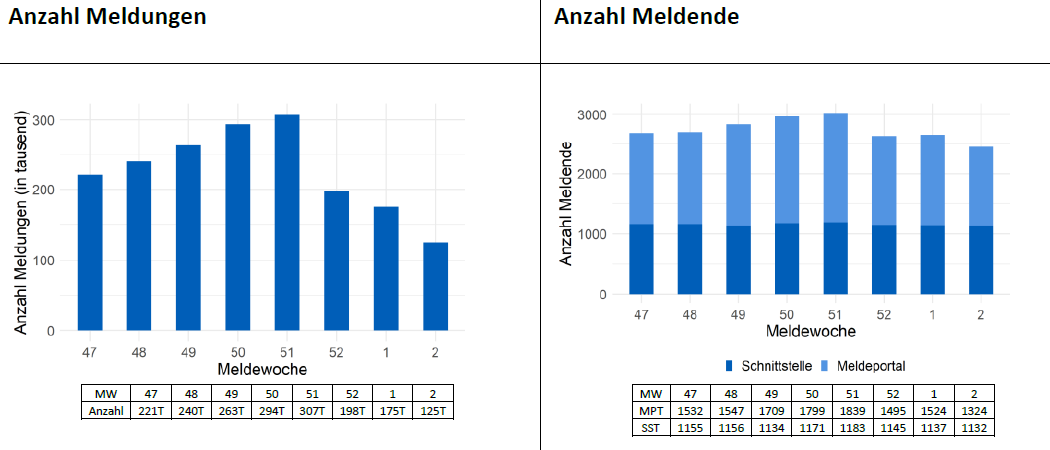 01.02.2023
Verlauf der 7-Tage-Inzidenz der Bundesländer
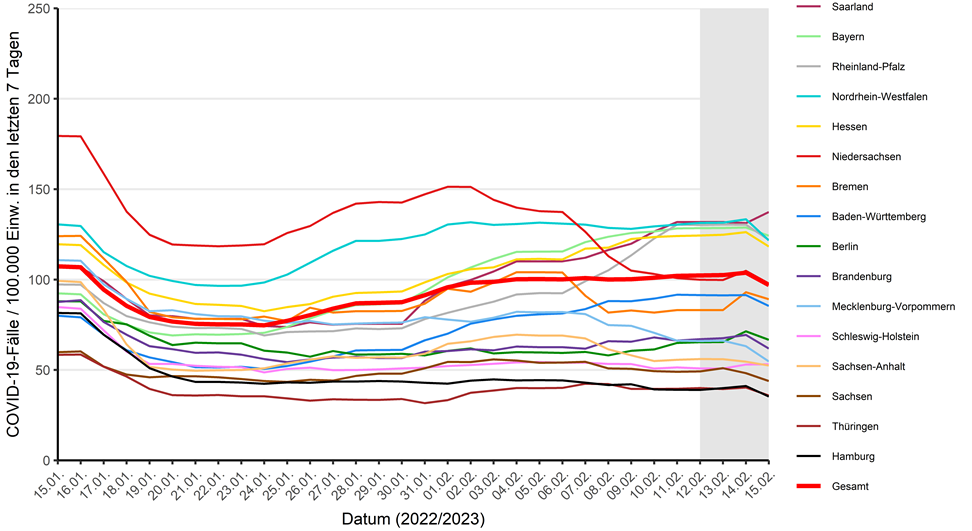 15.02.2023
[Speaker Notes: Quelle: Datei im Automatisierungsordner 7TageInz_BL_Meldedatum_LB.png oder Lagebericht (aktuelle Automatisierung) , egal ob mit oder ohne DIM(Impfen)]
Verlauf der Hospitalisierungs-Inzidenz der Bundesländer
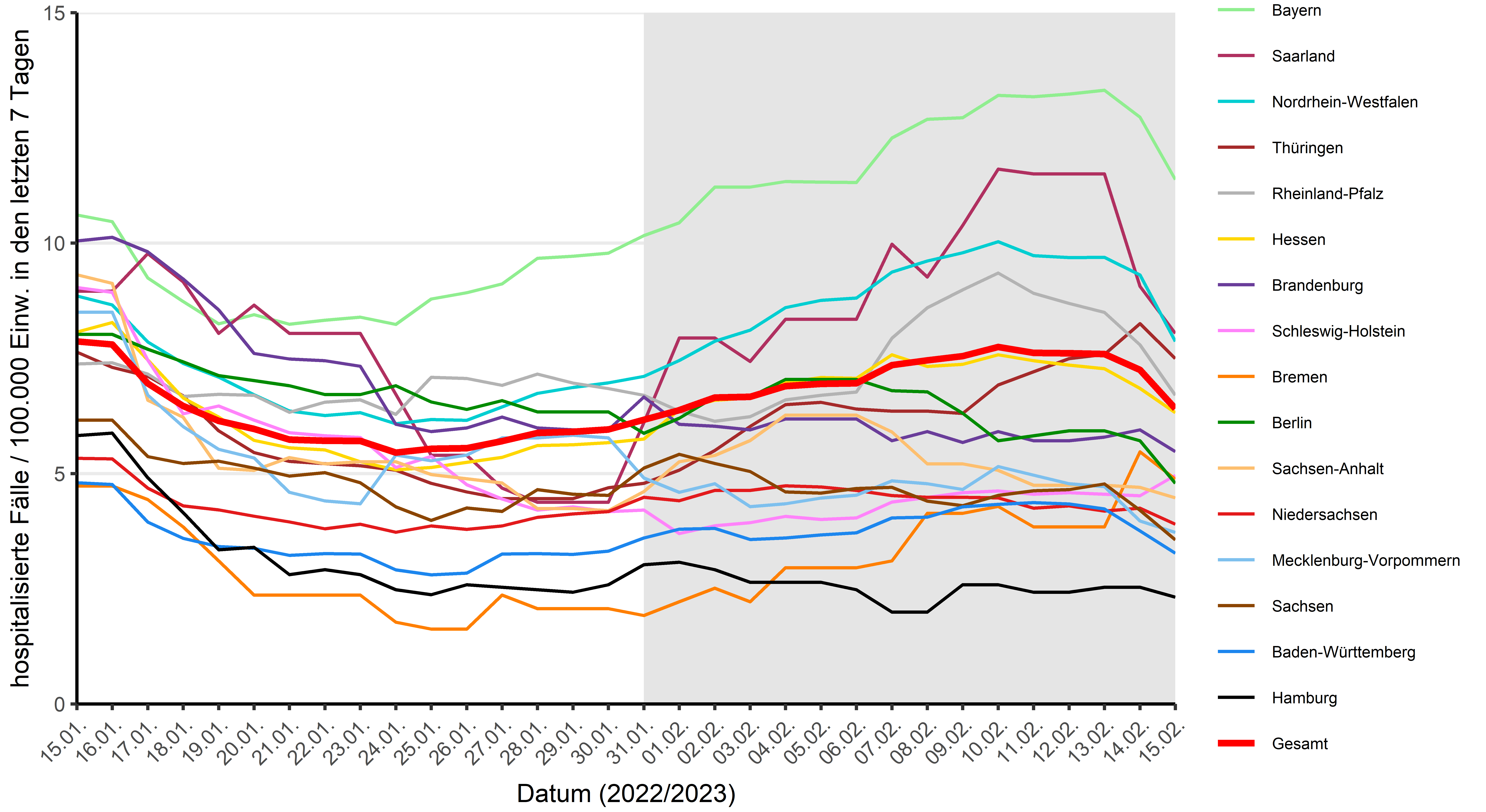 01.02.2023
Geografische Verteilung 7-Tage-Inzidenz nach Landkreis
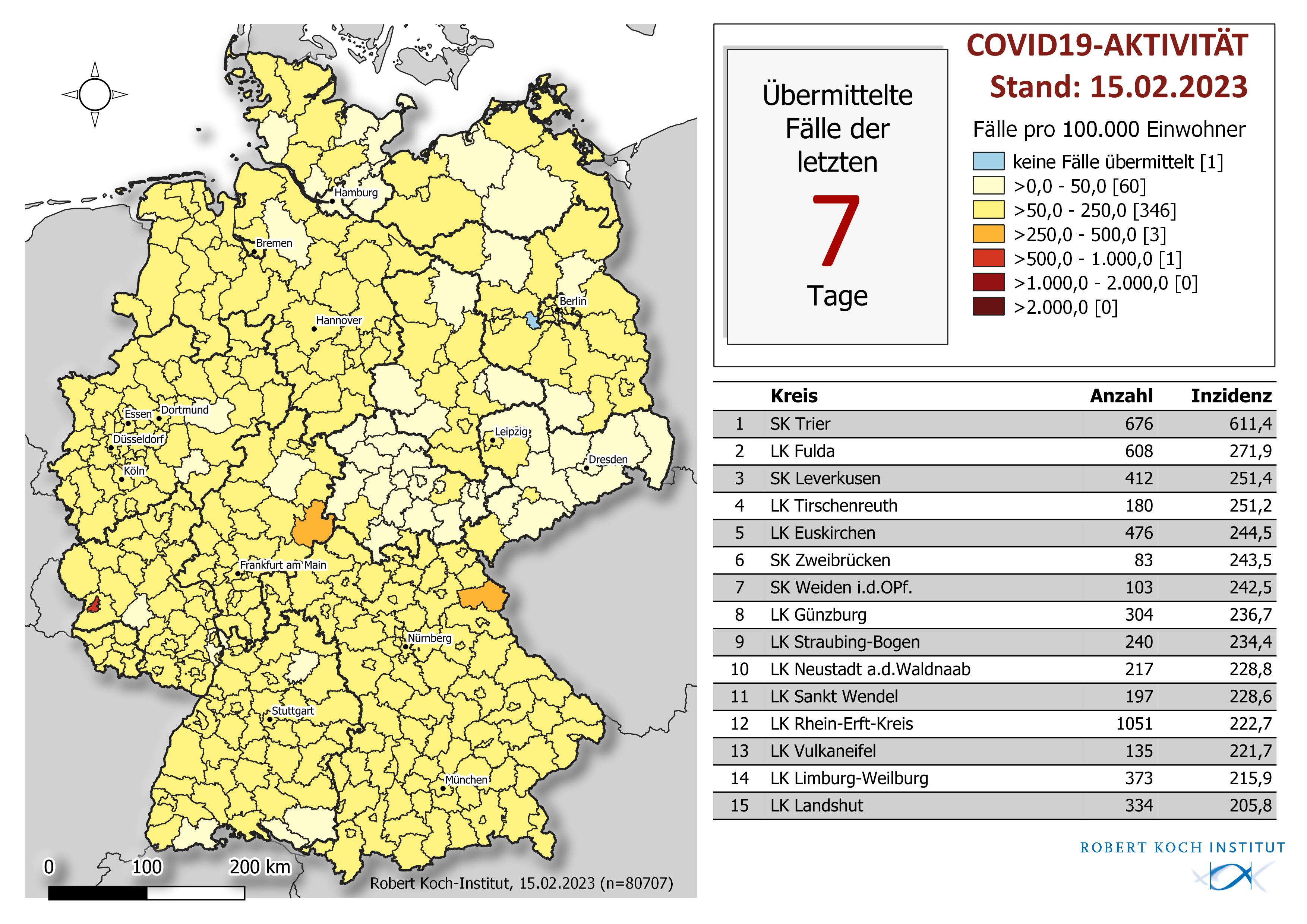 15.02.2023
[Speaker Notes: Quelle: Lagebericht (aktuelle Automatisierung) oder Karten: A-Inzidenz 7 Tage]
15.02.2023
[Speaker Notes: Ordner heatmaps, g, Deutschland_inzidenz_heatmap.tiff (oder pdf, ist egal)]
COVID-19-Fälle nach Altersgruppe und Sterbedatum
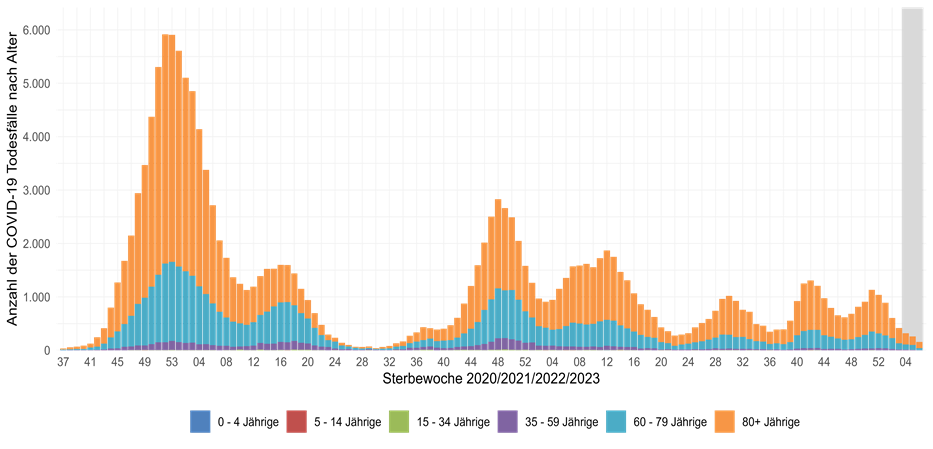 15.02.2023
[Speaker Notes: Wochenbericht_auto Datei unter Todesfälle, Graphik (wie im Bericht)]
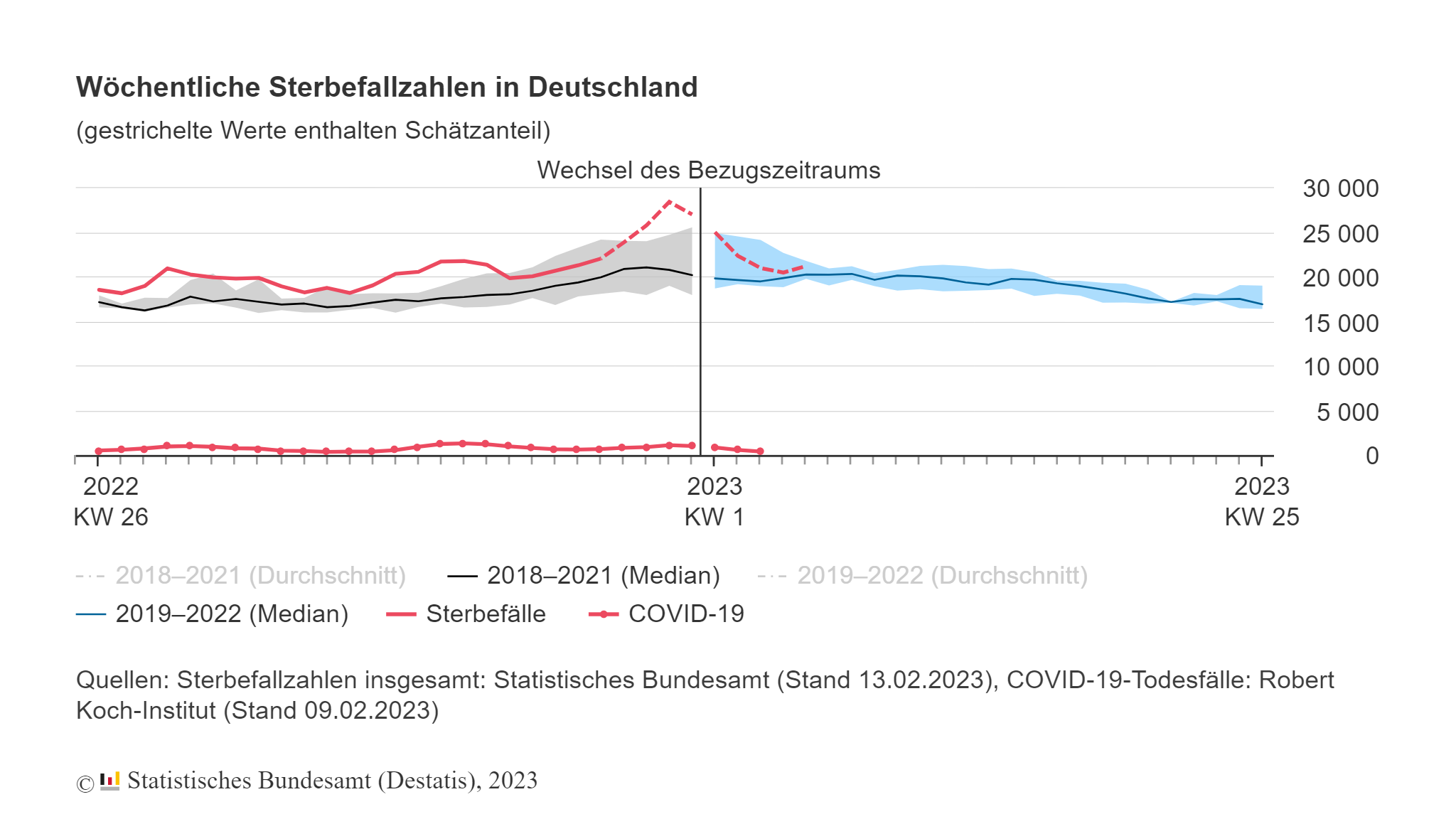 15.02.2023
[Speaker Notes: https://www.destatis.de/DE/Themen/Querschnitt/Corona/Gesellschaft/bevoelkerung-sterbefaelle.html]